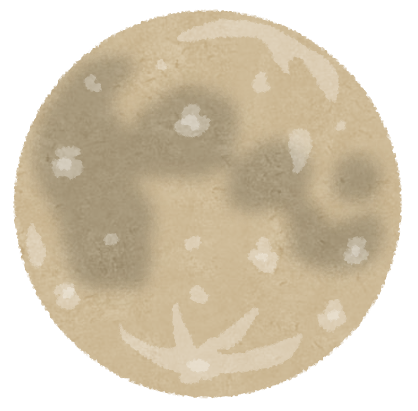 月の博士になろう！
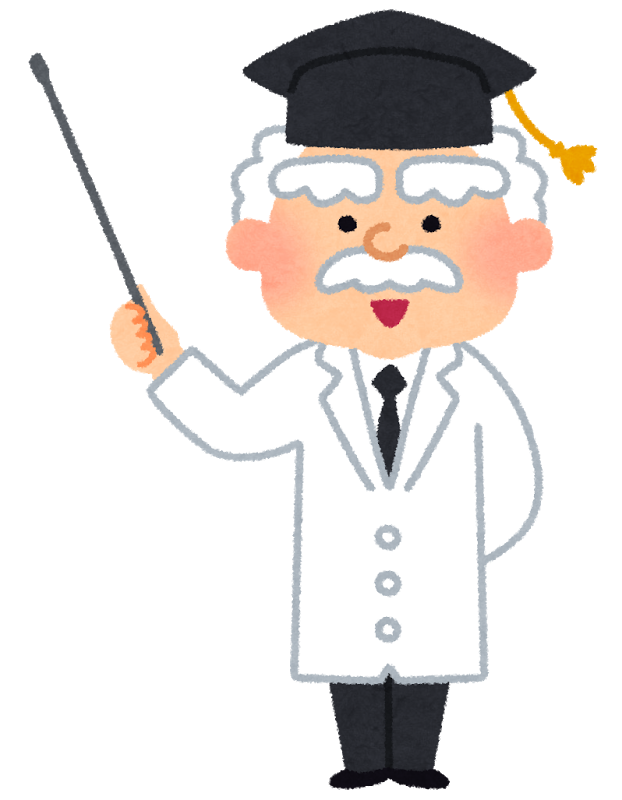 今日はこれから「月」について面白いお話をしていきます。
月について詳しくなって「月博士」になってくださいね！
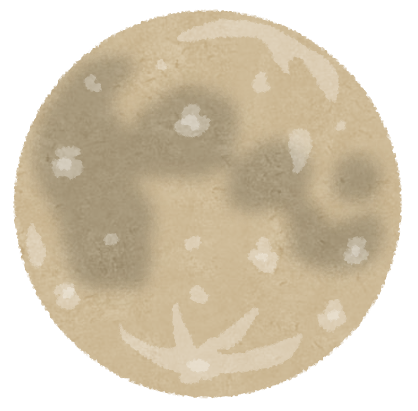 めあて
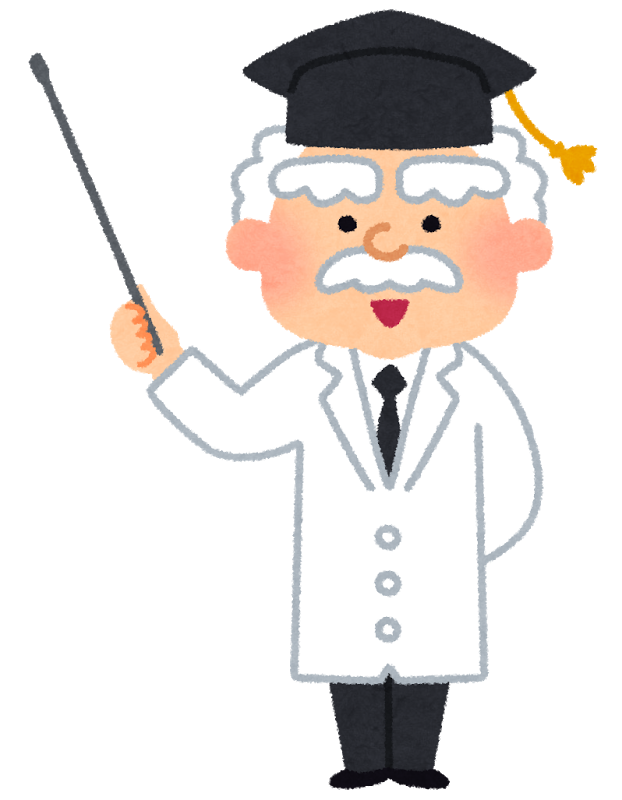 月について知り、美しさや面白さを友達と共有しよう！
地球から月までの距離は約３８万km
飛行機(1,000km/h)
⇒約１６日
ロケット(40,000km/h)
⇒約４日
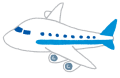 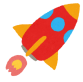 おつきさま
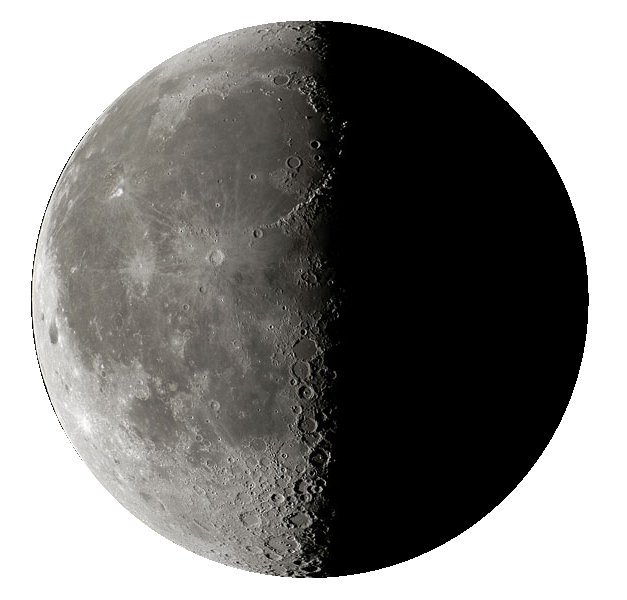 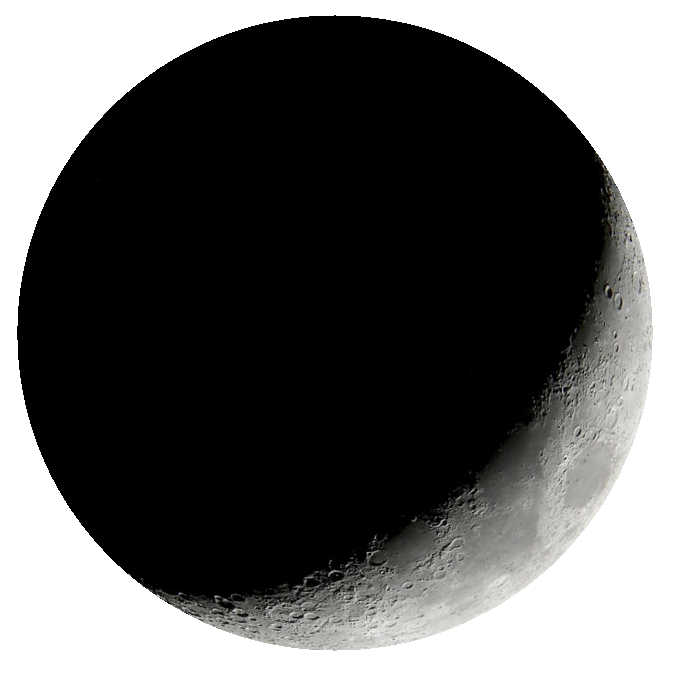 [Speaker Notes: 月の模様の「補助」資料です！]
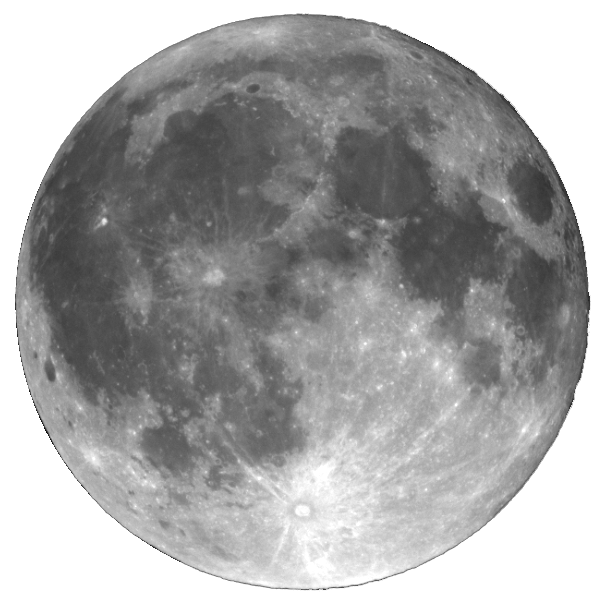 くろい場所をむすぶとなににみえるかな！？
[Speaker Notes: 月の模様の「補助」資料です！]
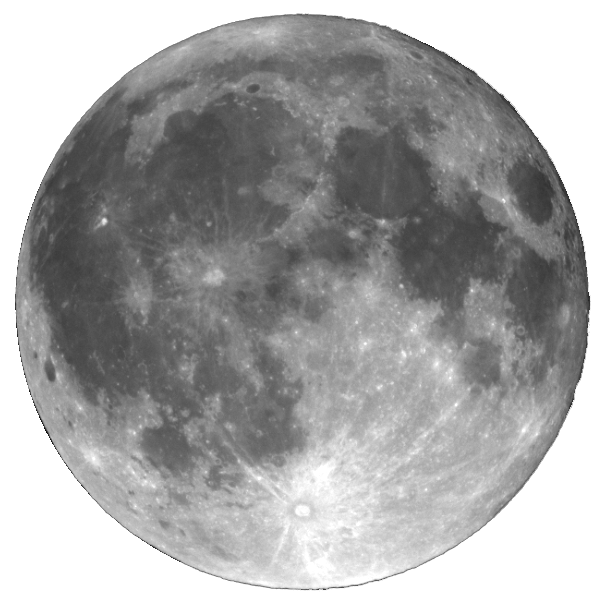 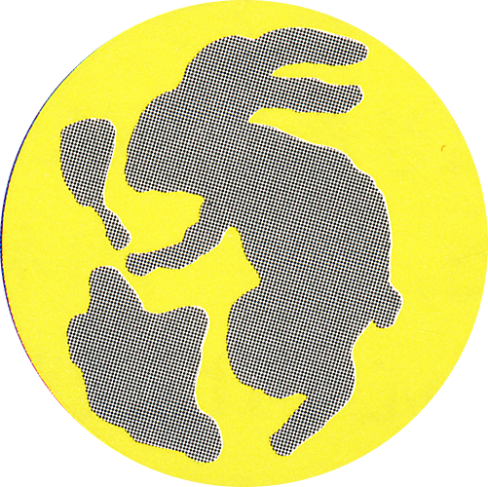 [Speaker Notes: 月の模様の「補助」資料です！]
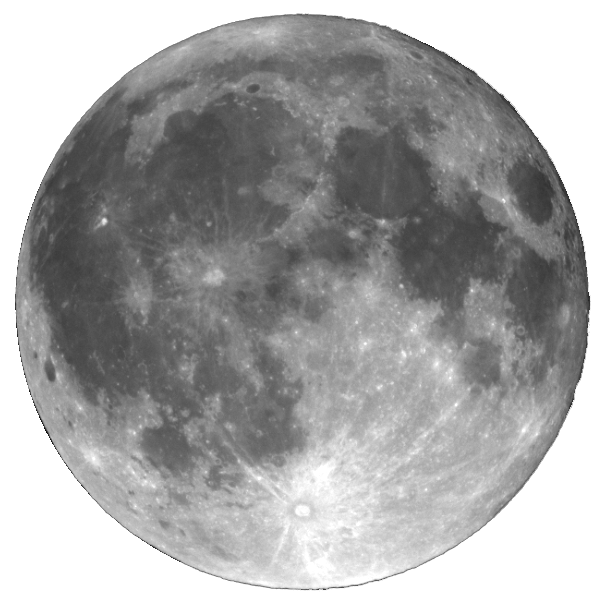 [Speaker Notes: 月の模様の「補助」資料です！]
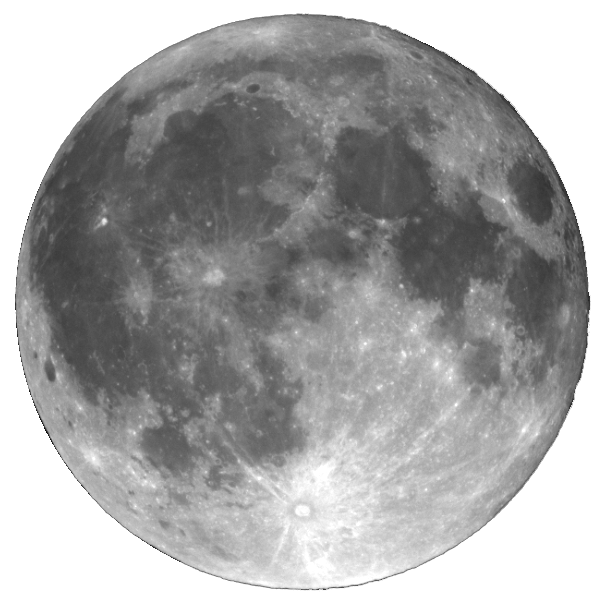 [Speaker Notes: 月の模様の「補助」資料です！]
月を見る道具たち
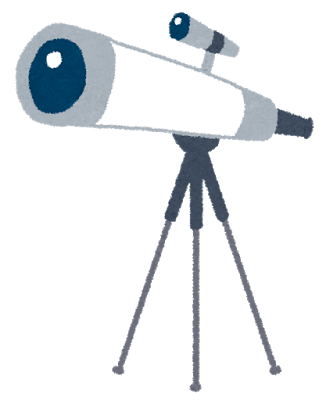 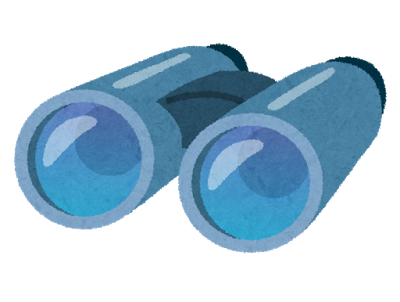 望遠鏡
双眼鏡
[Speaker Notes: ・博学連携～科学館等が行うアウトリーチプログラムなどの積極的な利用
・昼間の月の観察]
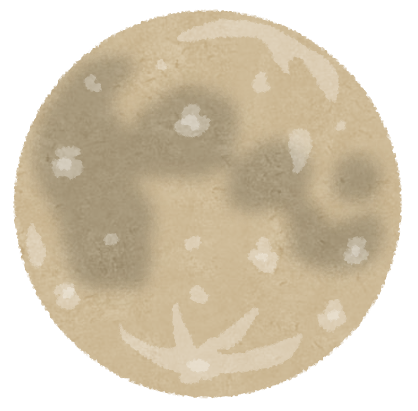 ワークシートをまとめよう！
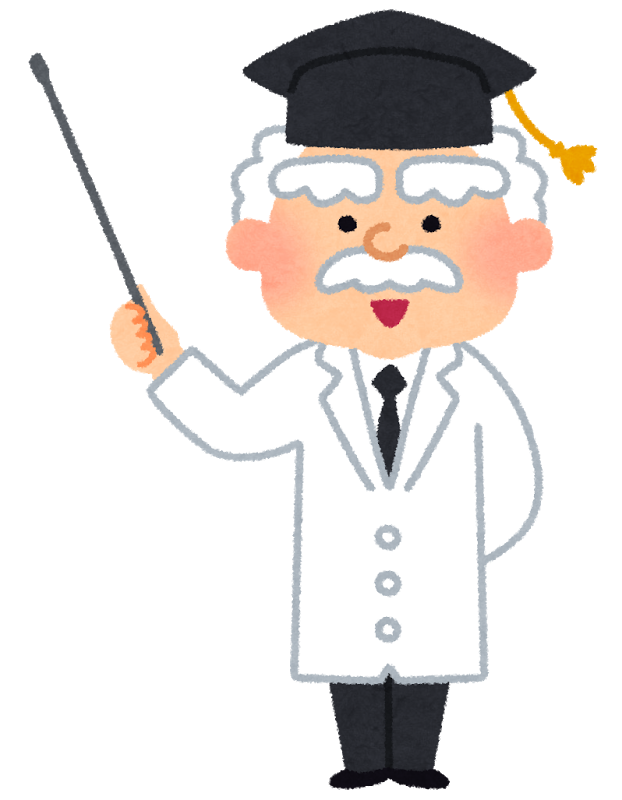 ・月について知ったことをワークシートにまとめてみよう。
　面白かったことをお友達と情報共有してみよう！

・月のことをもっと知りたくなったお友達は、近くの博物館や科学館、天文台に行ってみましょう！